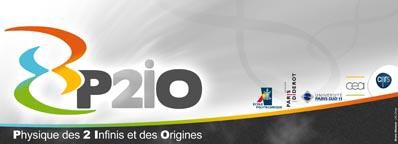 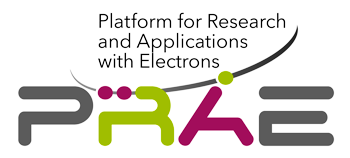 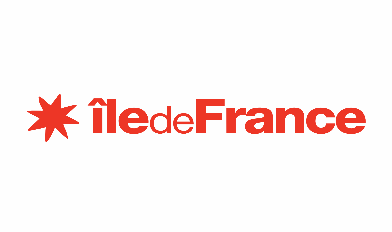 Status OverviewRadiation Protection
Jean-Michel HORODYNSKI - iRSD
Le 08/10/2018
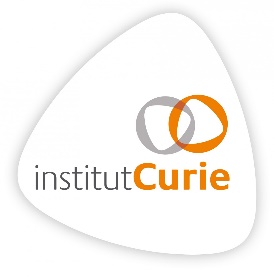 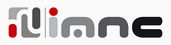 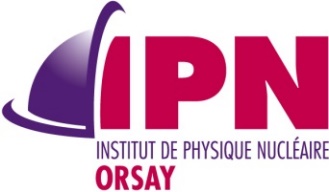 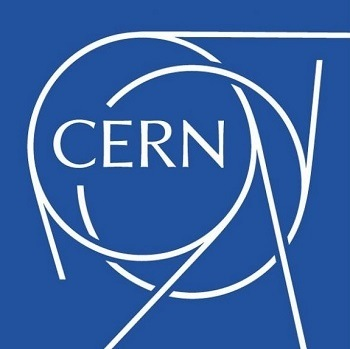 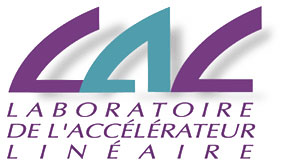 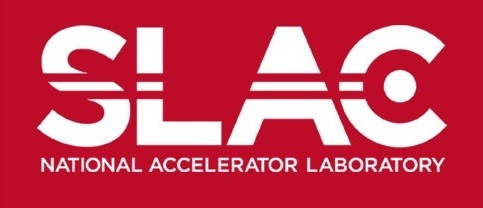 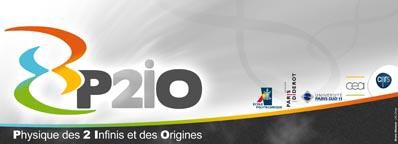 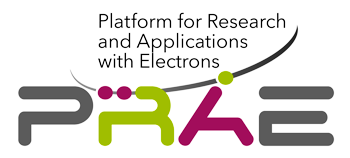 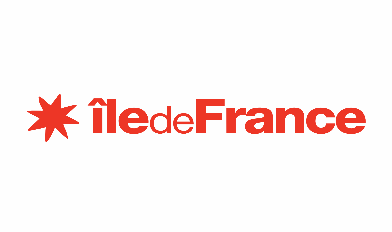 Projet Emblématique
Programme SESAME
With the support of
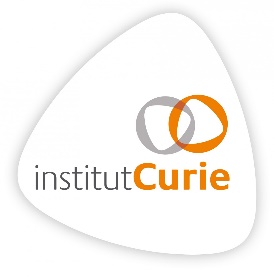 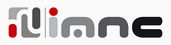 Status OverviewRadiation Protection
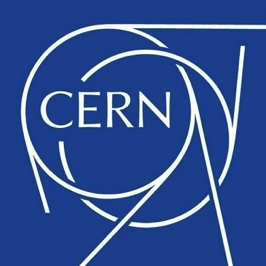 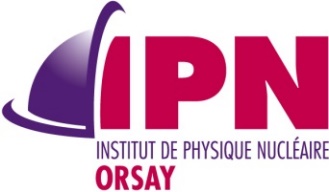 Jean-Michel HORODYNSKI - iRSD
Le 08/10/2018
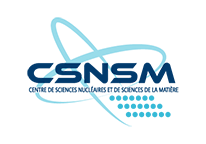 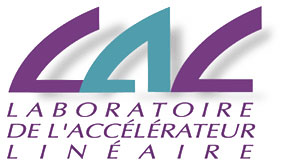 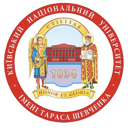 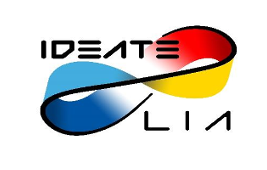 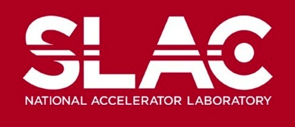 2
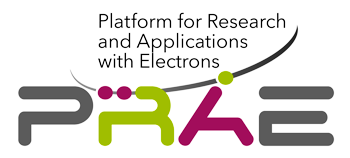 Contexte 1/2
Radiation Protection goals:
Protecting workers and users against ionizing radiation
Protecting people and environment against radiological impact of the exploitation of the facility
Obtaining the licence to run the facility
Radiation Protection for PRAE
Assessing radiological impact in order to optimize exposition:
Shielding design
Radiation protection zoning; assessements of the radiological assessments of workers/users; medical survey
Protection of population and environment: air/water activation (and potential release); radioactive waste management
Radiation Monitoring System design
Balance between costs and opportunities
[Speaker Notes: Rappeler le positionnement de votre sous-système et sa fonction au sein du projet :
 A quoi sert votre sous-système ?
 Quels sont les besoins auxquels vous devez répondre (objectifs techniques) et les enjeux de votre lot ?]
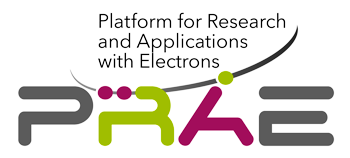 Contexte 2/2
[Speaker Notes: Décrire l’environnement technique dans lequel s’intègre votre lot, en particulier les interfaces.
Lister les sous-systèmes qui seront impactés par la conception, la réalisation et la mise en place de votre lot.]
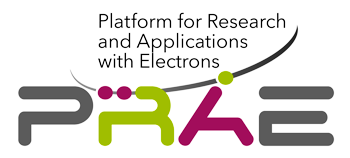 Contexte 2/2
[Speaker Notes: Décrire l’environnement technique dans lequel s’intègre votre lot, en particulier les interfaces.
Lister les sous-systèmes qui seront impactés par la conception, la réalisation et la mise en place de votre lot.]
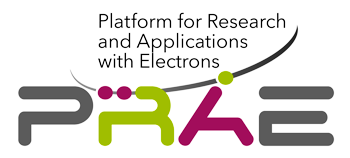 Contexte 2/2
[Speaker Notes: Décrire l’environnement technique dans lequel s’intègre votre lot, en particulier les interfaces.
Lister les sous-systèmes qui seront impactés par la conception, la réalisation et la mise en place de votre lot.]
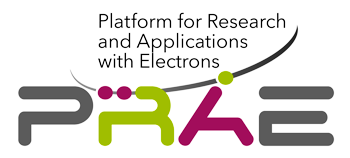 Contexte 2/2
[Speaker Notes: Décrire l’environnement technique dans lequel s’intègre votre lot, en particulier les interfaces.
Lister les sous-systèmes qui seront impactés par la conception, la réalisation et la mise en place de votre lot.]
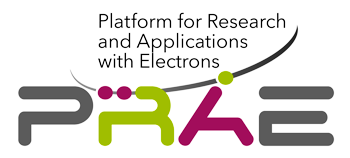 Contexte 2/2
[Speaker Notes: Décrire l’environnement technique dans lequel s’intègre votre lot, en particulier les interfaces.
Lister les sous-systèmes qui seront impactés par la conception, la réalisation et la mise en place de votre lot.]
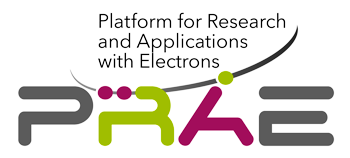 Contexte 2/2
[Speaker Notes: Décrire l’environnement technique dans lequel s’intègre votre lot, en particulier les interfaces.
Lister les sous-systèmes qui seront impactés par la conception, la réalisation et la mise en place de votre lot.]
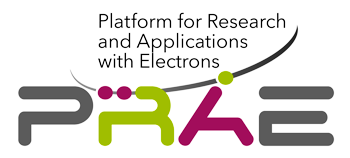 Contexte 2/2
[Speaker Notes: Décrire l’environnement technique dans lequel s’intègre votre lot, en particulier les interfaces.
Lister les sous-systèmes qui seront impactés par la conception, la réalisation et la mise en place de votre lot.]
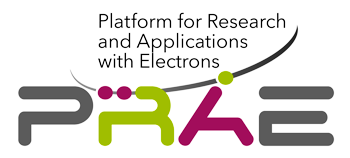 Solution fonctionnelle
Numerical Simulations
Beam-loss definition: localization, loss percentage, various modes…
Geometrical Modelization: Data on building, accelerator parts (localization, materials….)
Radiation Protection Goals: RP Zoning, Workers’ and Users’ classification…
BD Design: Mandatory to realize complete studies
[Speaker Notes: Décomposer les besoins en fonctionnalités : 
 Pour chaque fonctionnalité, expliquer sa mise en œuvre du point de vue de l’utilisateur : 
 Comment une fonction X satisfait un besoin Y ?

Le vocabulaire utilisé doit être simple et compréhensible par tous. Si vous utilisez une sémantique propre à votre activité, expliquer les termes.
Préciser les contraintes auxquelles vous êtes confrontées]
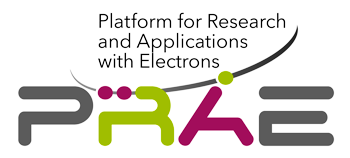 Status
iRSD – PRAE collaboration in progress
Needs of data: machine design, beam physics…
Critical points :
The more things change, the more time is needed for simulations to be done.
Impact of RP on building
Strong interactions between RP and Safety
[Speaker Notes: Décrire ce qui a été fait/décidé
Décrire ce qui va être fait 
Souligner les points de vigilance
Proposer un macro-planning si possible]
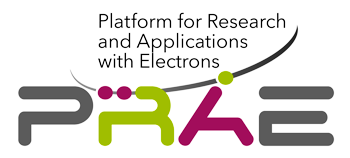 Planning
[Speaker Notes: Décrire ce qui a été fait/décidé
Décrire ce qui va être fait 
Souligner les points de vigilance
Proposer un macro-planning si possible]